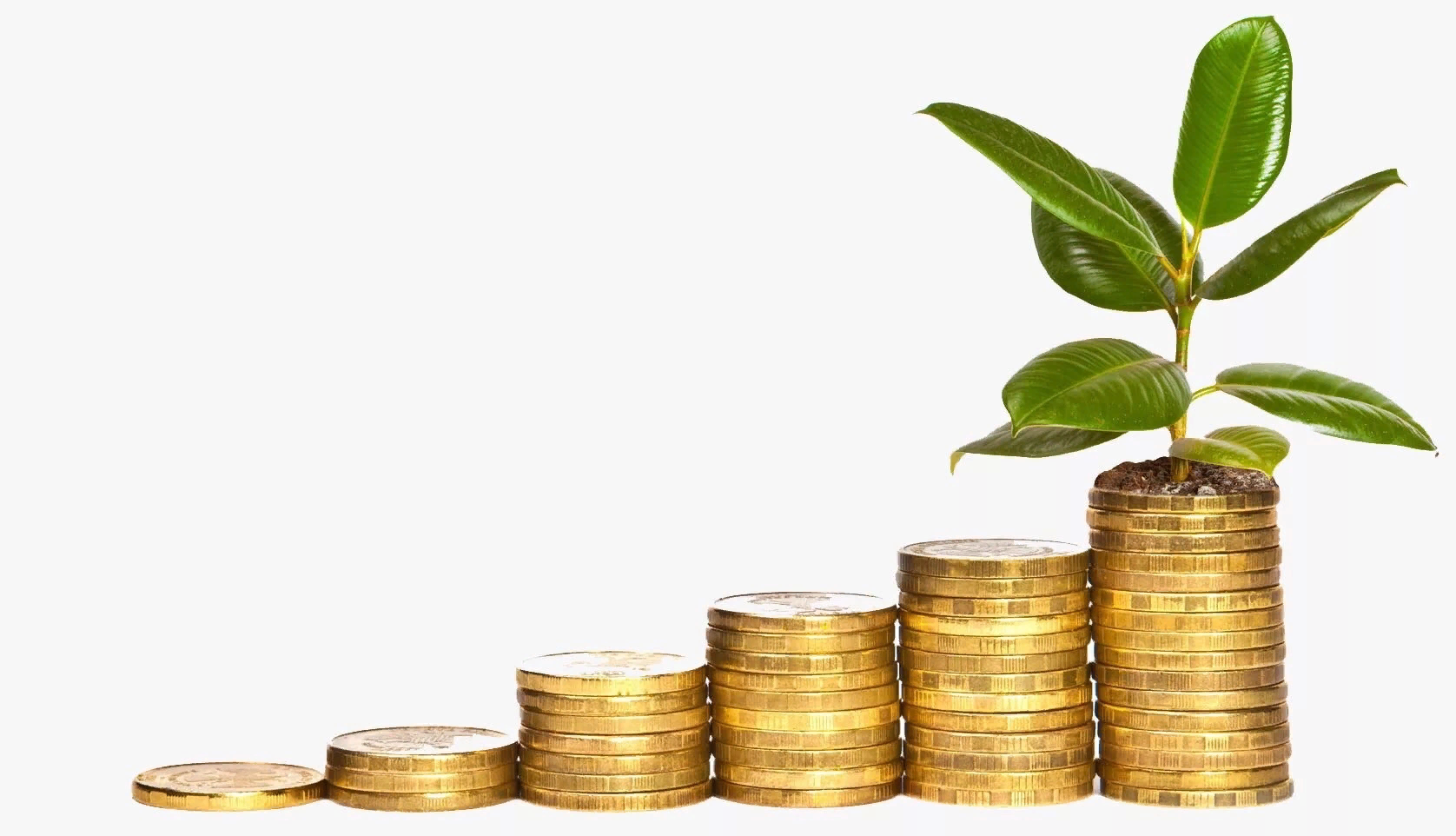 Муниципальное дошкольное образовательное учреждение «Детский сад № 52» г. Димитровград
Формирование финансовой                      грамотности у детей           дошкольного возраста
Подготовила:
Лесникова Наталия Анатольевна
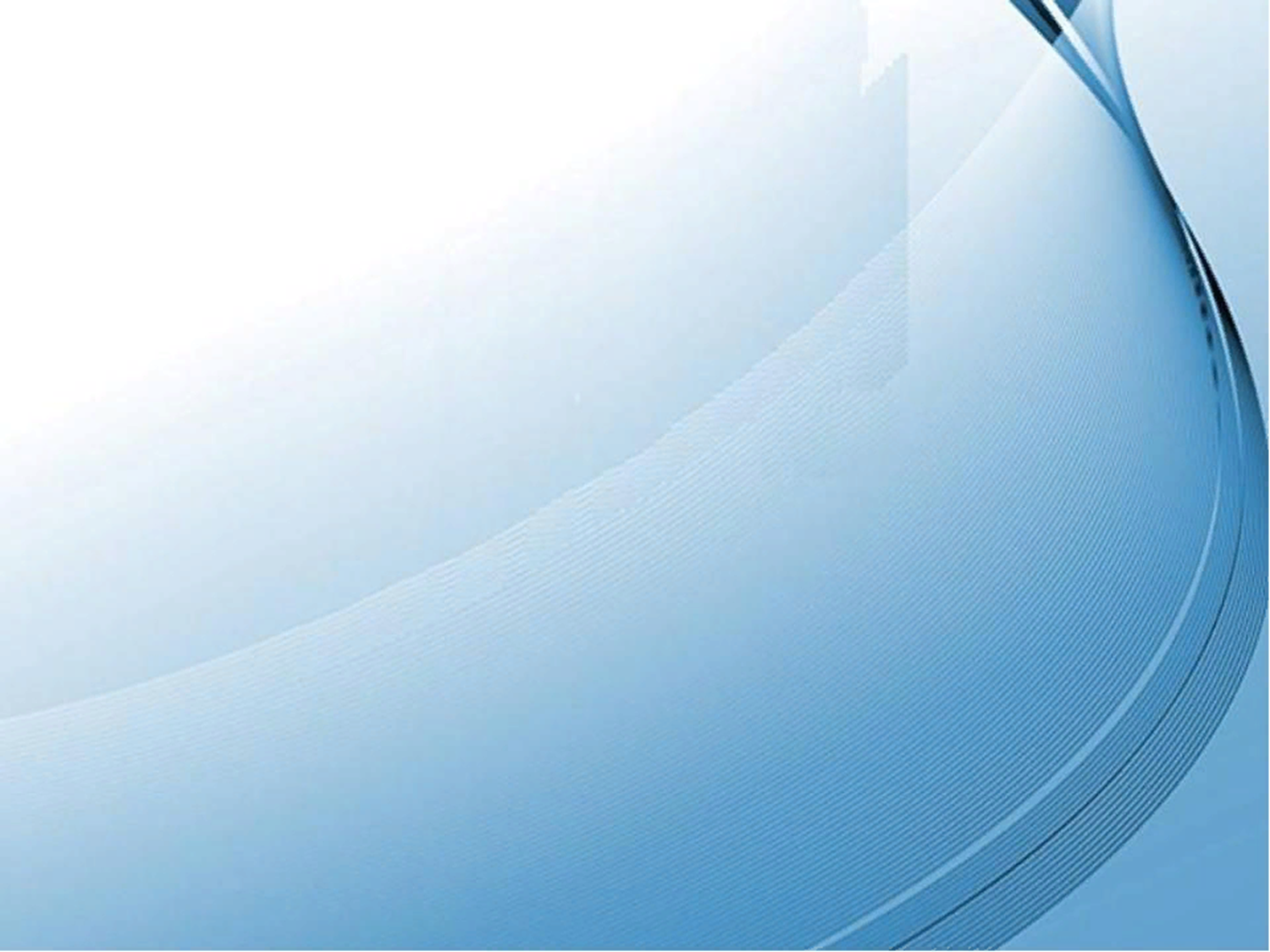 «Деньги, которыми обладаешь – орудие свободы; те, за которыми гонишься — орудие рабства»Жан-Жак Руссо
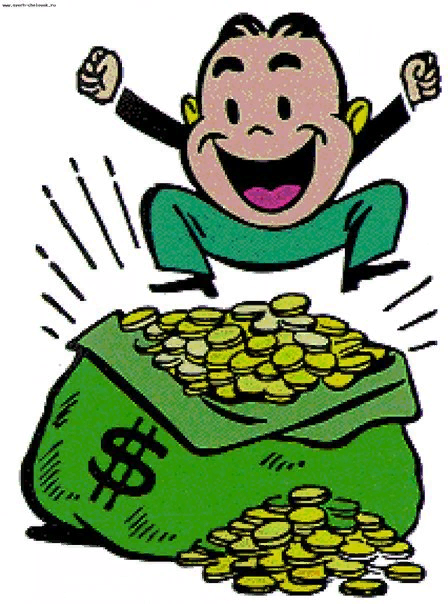 Финансовая грамотность – это особое качество человека, которое формируется с самого малого возраста и показывает умение самостоятельно зарабатывать деньги и грамотно ими управлять.
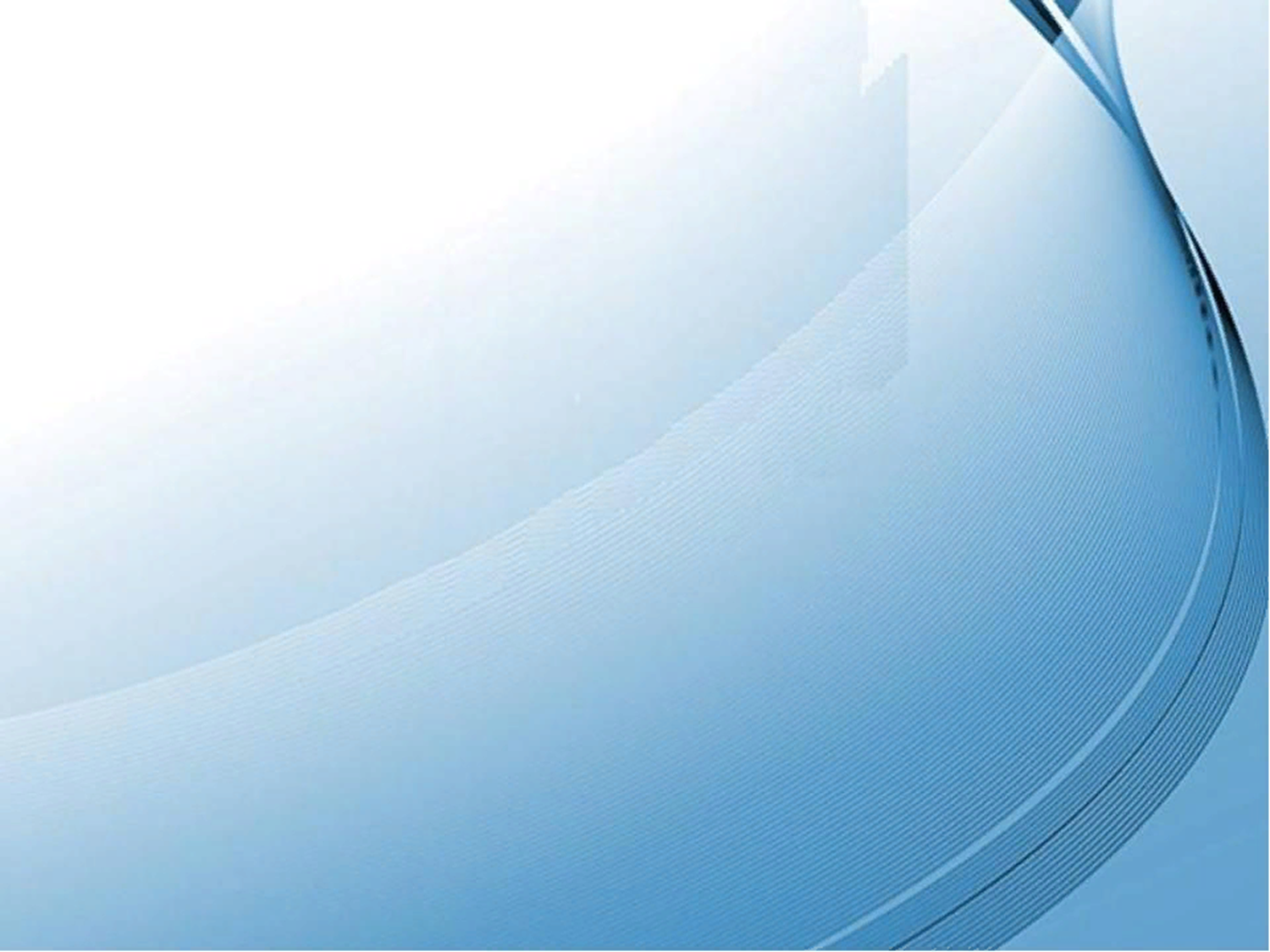 АктуальностьСовременная жизнь диктует свои стандарты: в условиях рыночной экономики человеку в любом возрасте, чтобы быть успешным, необходимо быть финансово грамотным. Поэтому обучение основам экономических знаний необходимо начинать уже в детском саду, ведь представления о деньгах и их применении начинают формироваться в дошкольном возрасте.
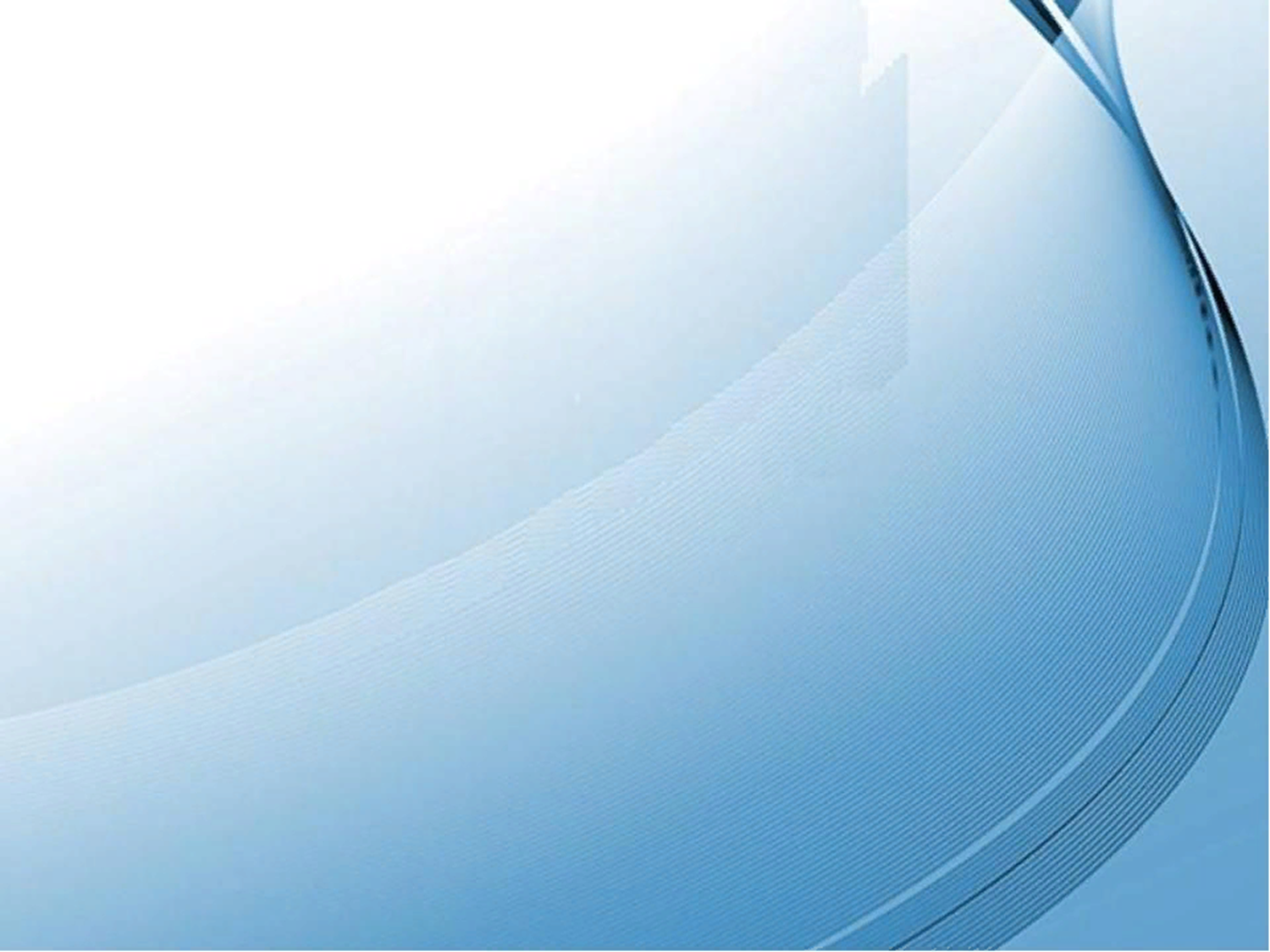 Федеральный государственный образовательный стандарт дошкольного образования ставит задачу формирования общей культуры личности детей.Экономическая культура личности дошкольника характеризуется наличием первичных представлений об экономических категориях, интеллектуальных и нравственных качествах (бережливость, смекалка, трудолюбие, умение планировать дела, осуждение жадности и расточительности). Без сформированных первичных экономических представлений невозможно формирование финансовой грамотности.
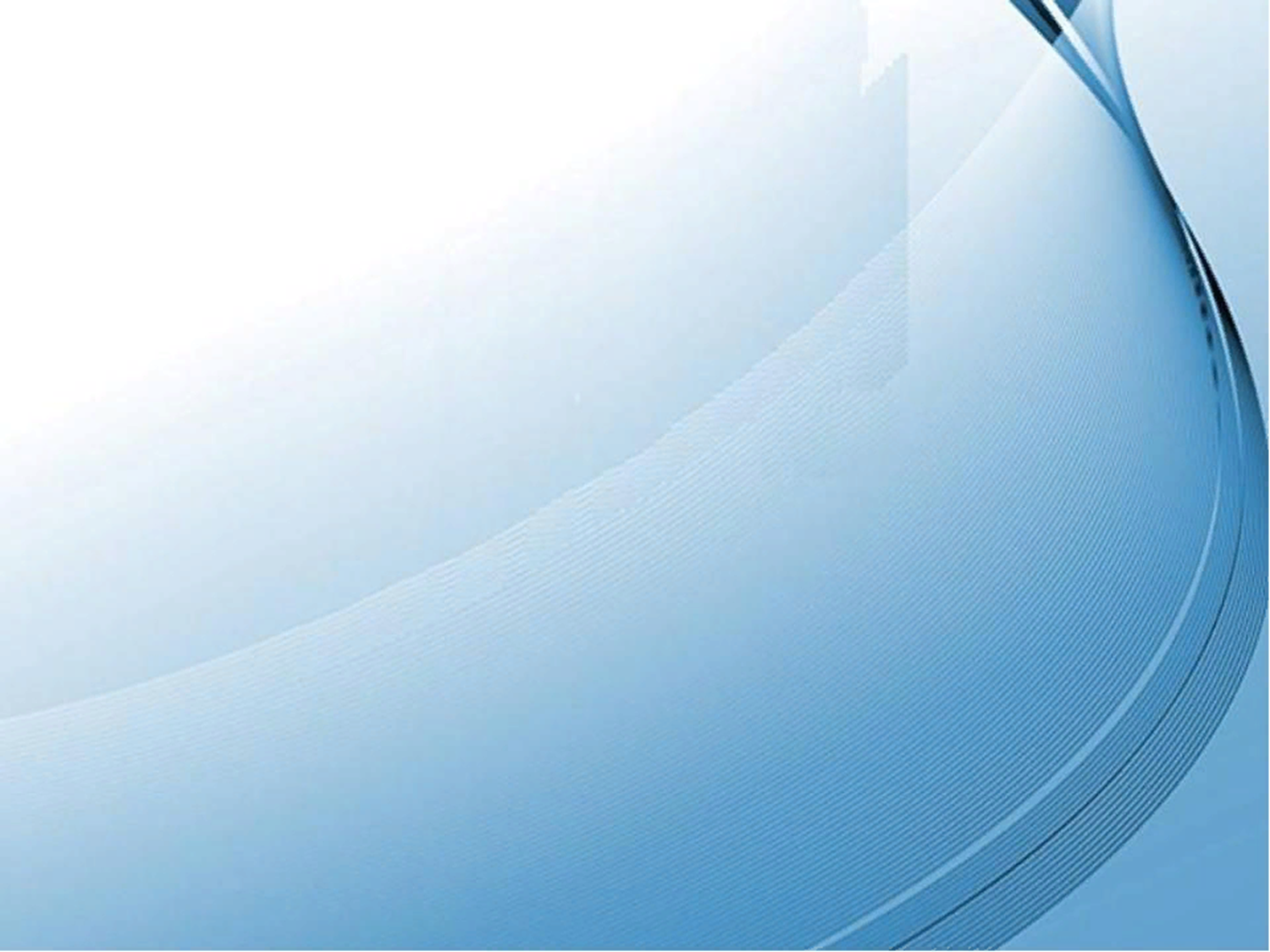 Цель:Помочь детям войти в социально-экономическую жизнь, способствовать формированию основ финансовой грамотности у детей дошкольного возраста.Задачи:1. Создать условия для формирования элементарных экономических знаний у детей.2. Научить понимать и ценить окружающий предметный мир (как результат труда людей, видеть красоту человеческого творения и относиться к нему с уважением.3. Развить эмоциональную сферу детей, умение понимать свое эмоциональное состояние, регулировать собственное поведение, формировать положительную самооценку, способность распознать чувства других людей.4. Развить у детей навыки и привычки речевого этикета, культурного поведения в быту (вести себя правильно в реальных жизненных ситуациях с разумными потребностями).5. Формировать правильное отношение к деньгам как предмету жизненной необходимости.
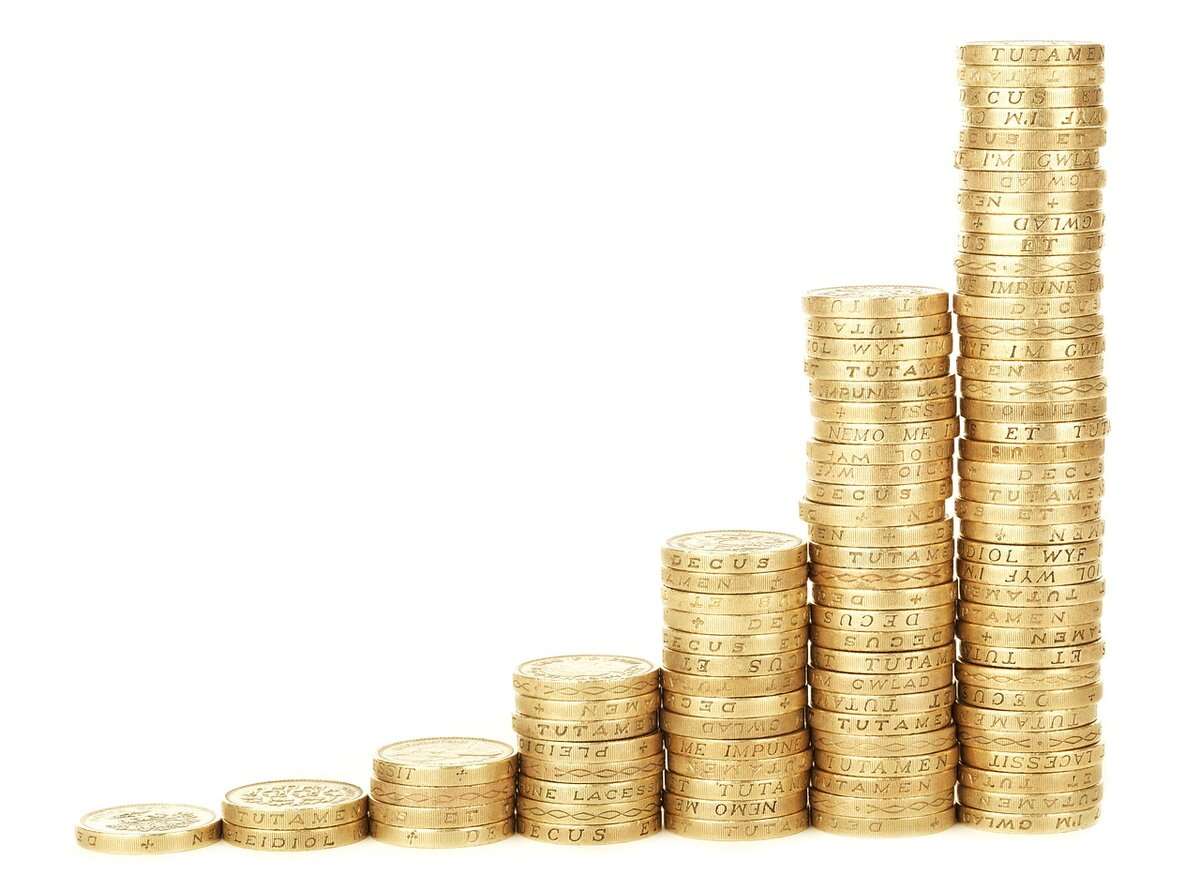 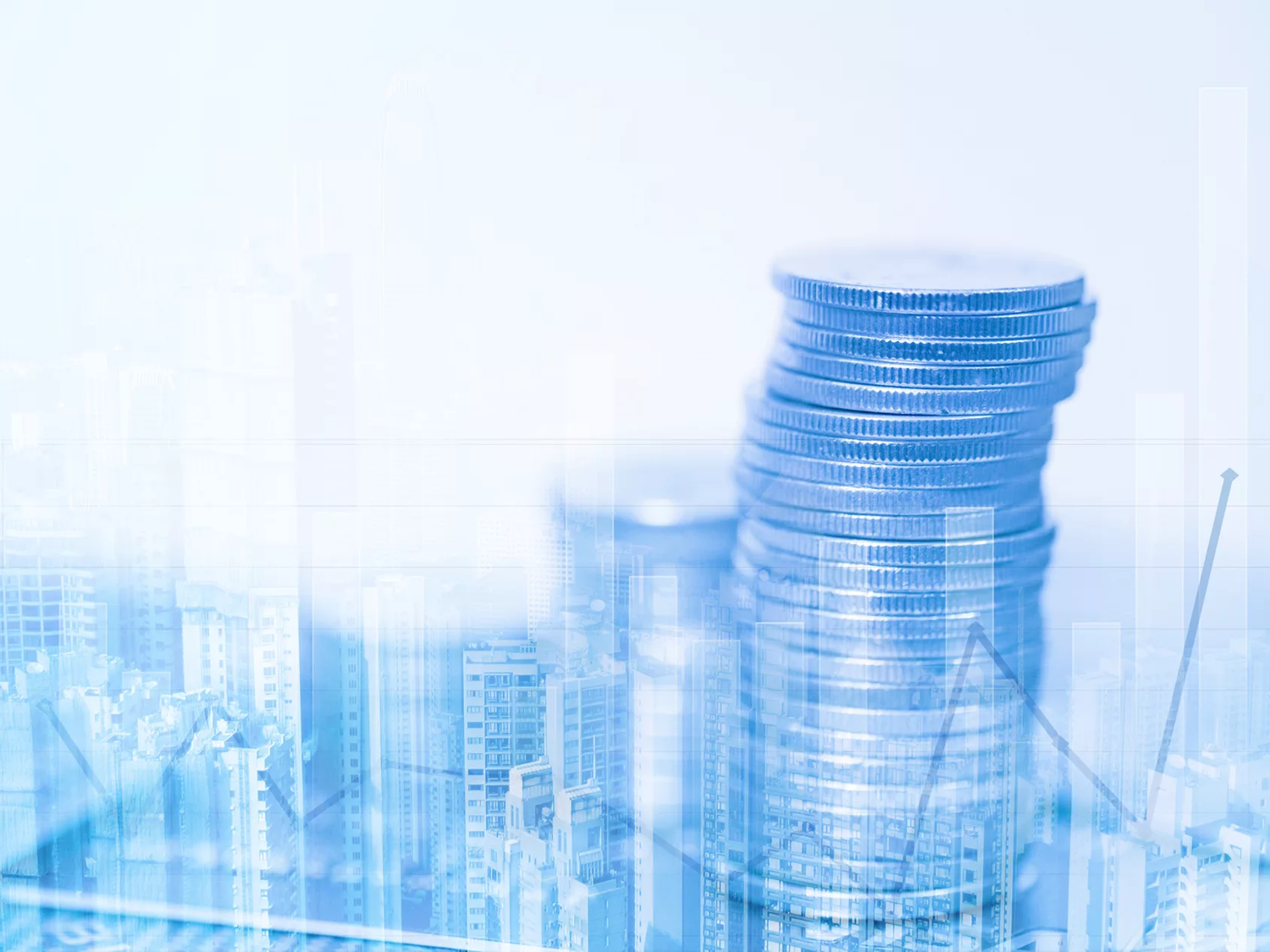 Методы и приемы работы с детьми по финансовой грамотности
интеллектуальные игры и развлечения
сюжетно-ролевые, дидактические, настольные игры
тематические занятия
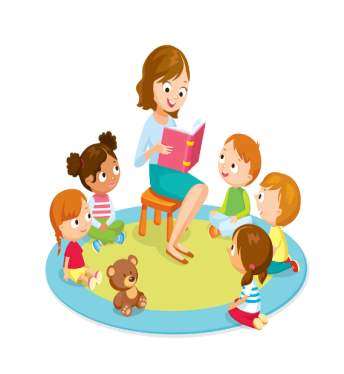 беседы
чтение стихов, сказок, пословиц, поговорок
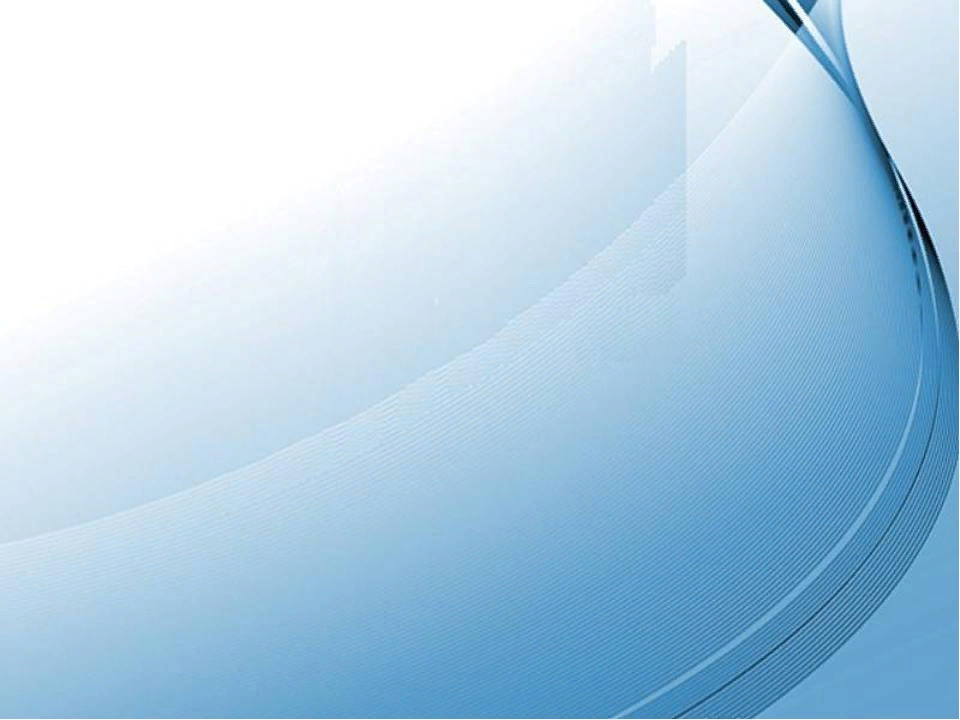 Работу с дошкольниками по формированию финансовой грамотности мы разделила на восемь экономических блоков:
1 блок: Экономика. Это, прежде всего, решение двух ключевых вопросов: откуда берутся средства (не обязательно деньги, и как ими распорядиться. Научить выделять в окружающем мире экономические характеристики. Развивать умение выделять экономическое содержание из сказочного произведения.
2 блок: Потребность. Дети получают знания и представления о том, что человек, как живое существо, подобно животным и растениям нуждается в воде, воздухе, тепле, свете, пище, одежде, жилье, т. е., потребности, без удовлетворения которых человек не может существовать. Однако дети должны знать, что кроме этих существуют и другие, не менее важные, так называемые социальные потребности: потребность в безопасности, любви, дружбе, защите, общении и т. д.
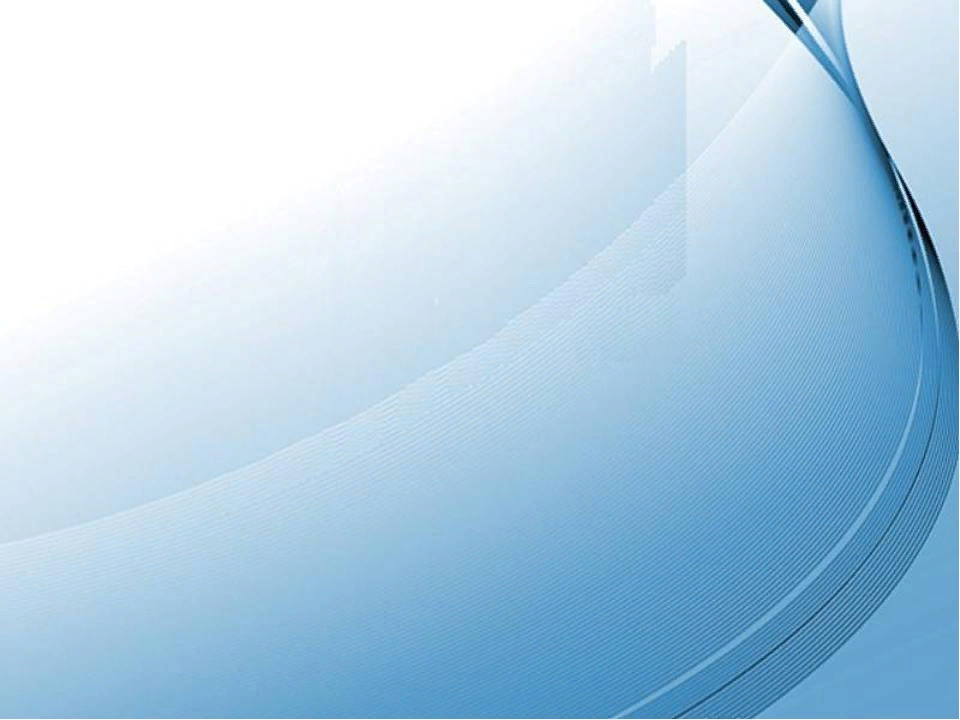 3 блок: Труд и профессии. Дети узнают о том, что люди трудятся, чтобы прокормить себя и свою семью, чтобы сделать запасы на будущее, приносить пользу другим. В процессе труда люди создают, производят различные предметы, продукты труда. Производство невозможно без средств производства, с помощью которых осуществляется процесс производства продуктов труда. Для того чтобы что-то изготовить, необходимо знать способ изготовления, который называют технологией.
4 блок: Товар, товарообмен. Обмен товарами и услугами – путь удовлетворения экономических потребностей. Для продажи и покупки в игровой форме дети изучают спрос и предложение, принимают «заказы» на товары и услуги. Привлечение детей к производству рекламы, прослеживание вместе с ними действенности рекламы. Происходит развитие представлений: о спросе и предложении и их влиянии на величину цены; об установлении цены; об обмене товарами и услугами.
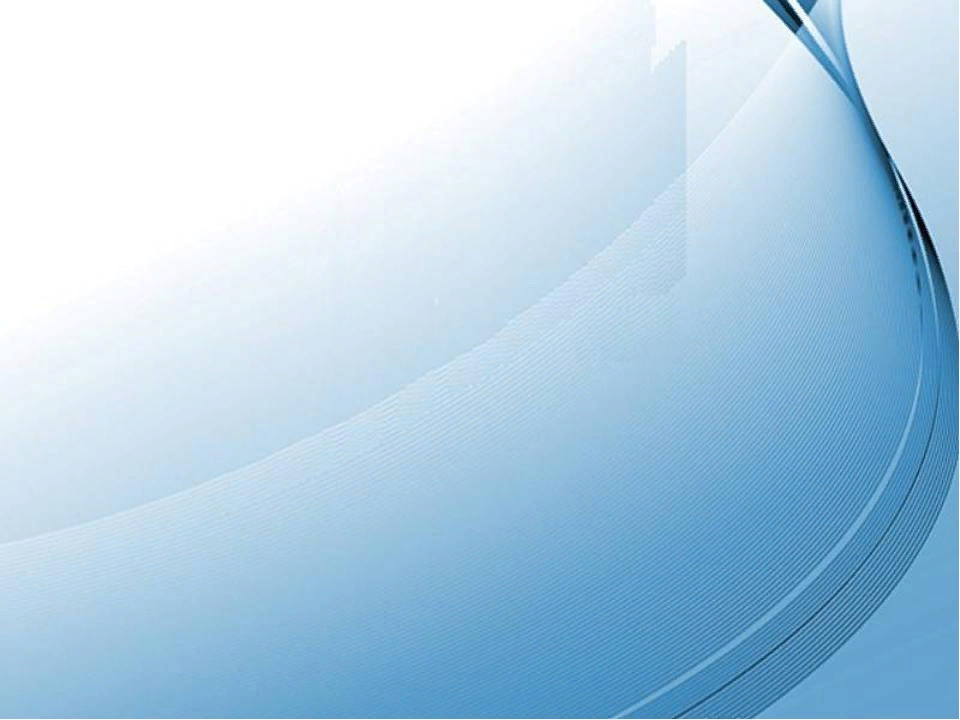 5 блок: Выгода и убыток. 
Формировать положительное отношение к труду людей, умеющих хорошо трудиться, честно зарабатывать деньги, признавать авторитетными качества хозяина, бережливость, рациональность, экономичность, щедрость, благородство, честность, отзывчивость.
6 блок: Деньги и бюджет семьи. 
Дети знакомятся с понятием «деньги» как общим эквивалентом, а также с тем, что они являются тоже товаром, но необычным, т. к. количество его всегда оказывается равноценным другому товару, который может быть на них обменен. Кроме того, деньги это средство платежа при купле-продаже. Необходимо подвести детей к тому, что любой товар имеет свою цену. Одни товары – дорогие, другие стоят меньше (дешевле).
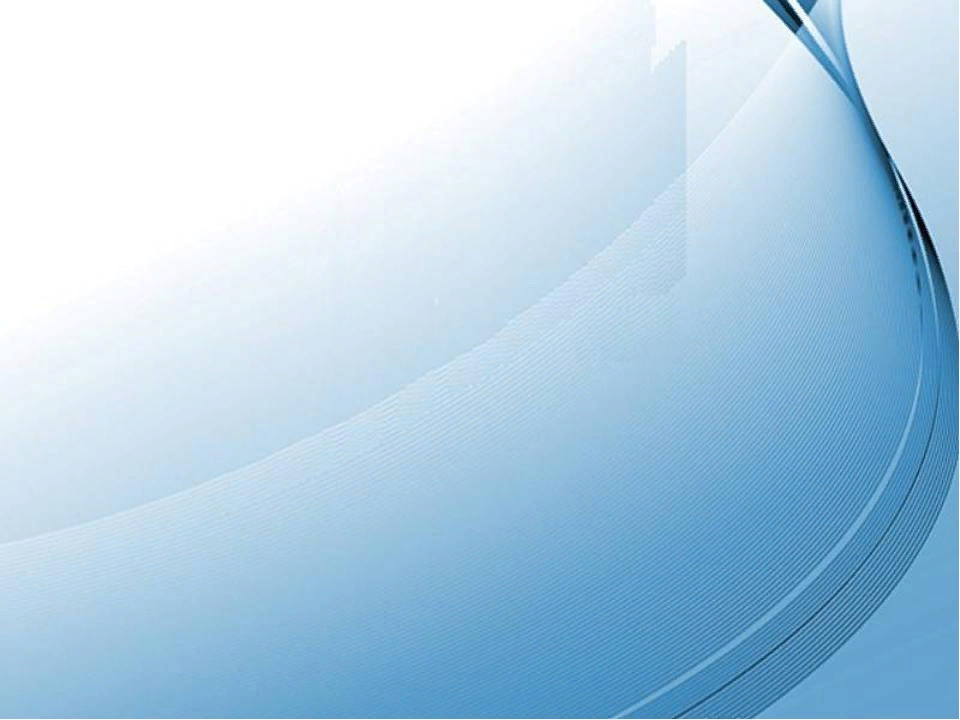 7 блок: Реклама. Реклама – это определенная информация, которая упакована в оригинальную форму. Кроме информации реклама несет в себе определенный эмоциональный настрой. Именно поэтому дети так любят рекламу, играют в нее. Дать максимум информации при минимуме слов, выделить основные, характерные черты рекламируемого объекта, выгодно подчеркнуть его отличие от других и доказать преимущества.
8 блок: Бизнес и капитал. Продолжать знакомить детей с понятиями экономической категории «Бизнес», «Капитал», «Купля-продажа», как вид бизнеса, выделяя составные части капитала. Воспитывать отрицательное отношение к жадности и корысти; деловые качества личности, чувство восхищения смекалкой, добротой.
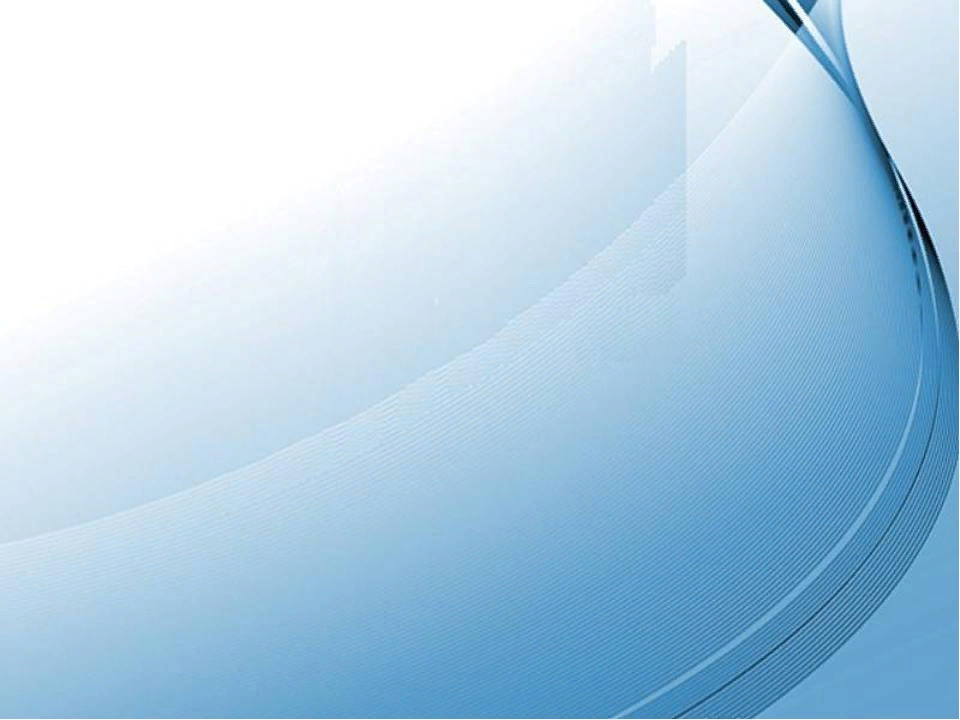 Варианты создания условий по развитию финансовой грамотности по возрастам
Младшая группа
 «Магазин овощи и фрукты», «Автобус»
- Деньги, нарисованные детьми
- Альбомы об одной профессии
- Ненастоящие деньги
- Сказки
- Медиатека мультфильмов
- Дидактические игры «Давай поменяемся», «Все по полочкам», «Что забыли положить в корзинку и другие.

Средняя группа
«Парикмахерская», «Зоопарк», «Почта», «Больница»
- Атрибуты для сюжетно-ролевых игр
- Деньги, нарисованные детьми
- Картотека загадок
- Книги художественные и научно-популярные, комиксы
- Аудиотека
- Альбом пословицы и поговорки в картинках
- Альбомы об одной профессии или нескольких схожих профессиях
- Карточки о профессиях
- Дидактические игры «Что продается в магазине», «Что сколько стоит», «Деньги» и другие.
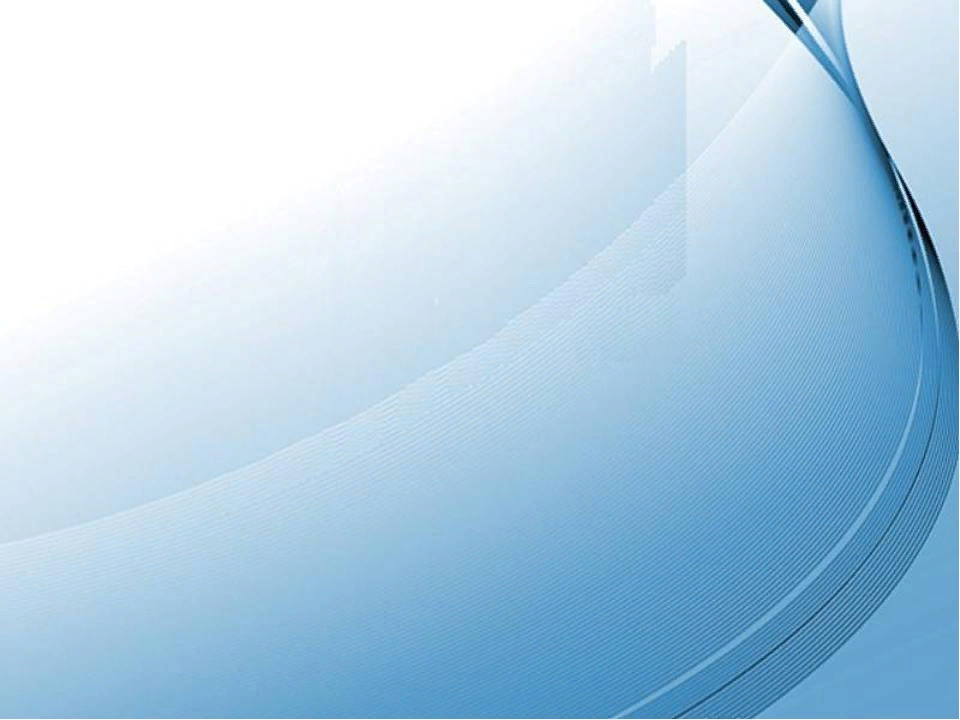 Старшая группа
«Банк», «Аптека», «Семья», «Ветеринарная лечебница»
- Медиатека из презентаций
- Медиатека интерактивных игр
- Ребусы
- Лабиринты тематические
- Игры-путешествия
- Банковские карты
- Ненастоящие деньги
- Банкомат
- Дидактические игры «Какой товар лишний?», «Что угодно для души», «Деньги» и другие.

Подготовительная группа
«Фабрика изготовления денег», «Школа», «Салон красоты», «Цирк», «Супермаркет», «Мебельная фабрика», «Банк».
- Металлические устаревшие деньги
- Альбом «Эволюция денег»
- Кроссворд
-Дидактические игры «Дорого – дешево», «Потребность – возможность», «Бюджет» и другие.
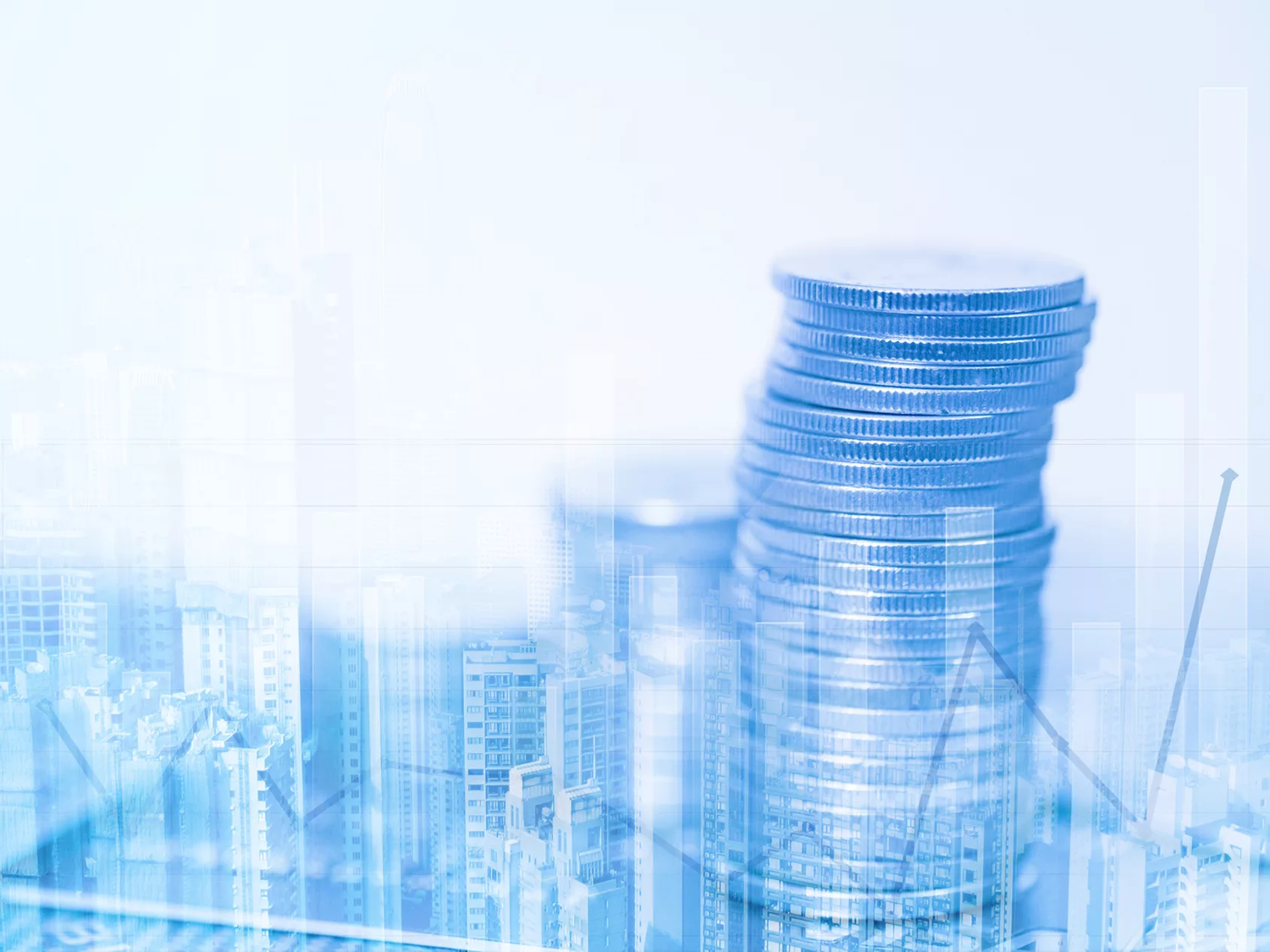 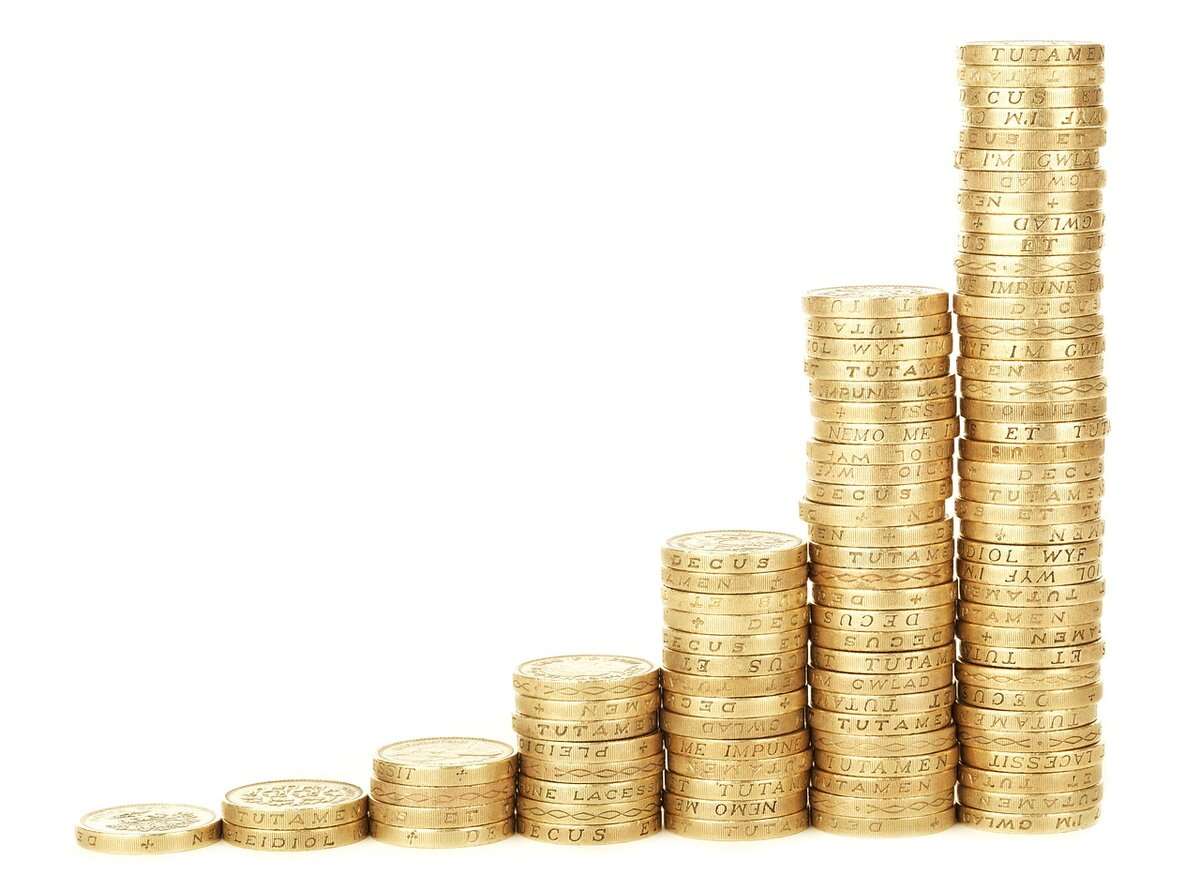 Взаимодействие с семьей
анкетирование
консультации
родительские собрания
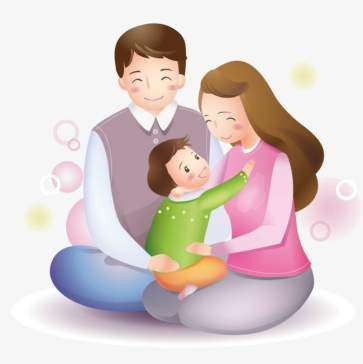 создание и обогащенние развивающей среды
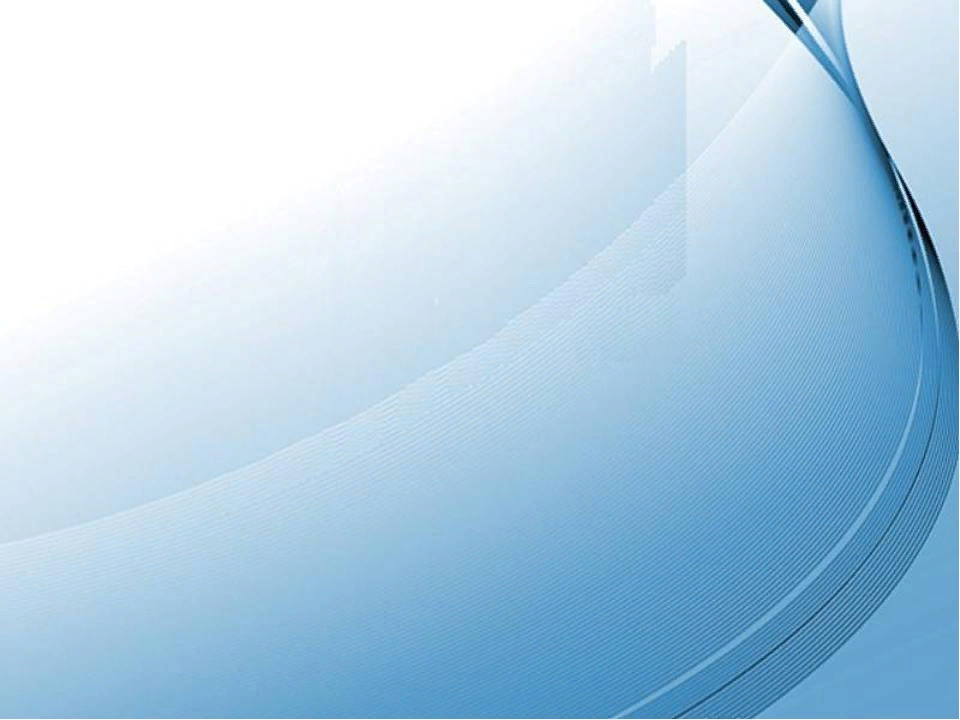 Результаты-дети поняли, что…
1. Деньги не появляются сами собой, а зарабатываются.
2.Сначала зарабатываем – потом тратим: соответственно, чем больше зарабатываешь и разумнее тратишь, тем больше можешь купить.
3.Стоимость товара зависит от его качества, нужности и от того, насколько сложно его произвести .
4.Деньги любят счет (дети должны уметь считать деньги, например, сдачу в магазине, деньги, которые они могут потратить в магазине).
5.Финансы нужно планировать (приучаем вести учет доходов и расходов в краткосрочном периоде).
6.Твои деньги бывают объектом чужого интереса (дети должны знать элементарные правила финансовой безопасности).
7.Не все продается и покупается (дети должны понимать, что главные ценности – жизнь, отношения, радость близких людей – за деньги не купишь).
8.Финансы – это интересно и увлекательно.
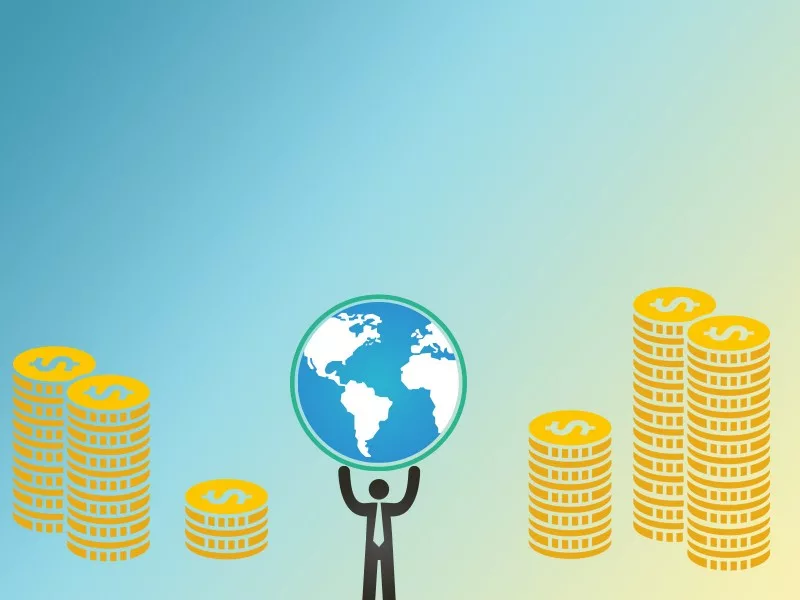 Спасибо за внимание